핀제작 시스템
부품별 가격
Quick Pin Production System
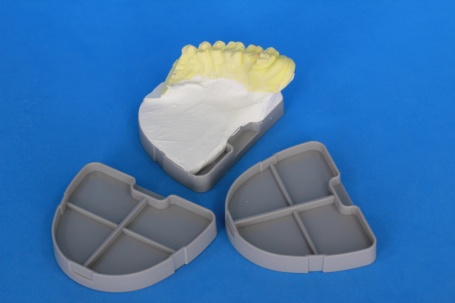 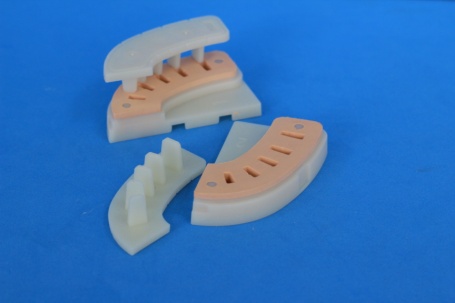 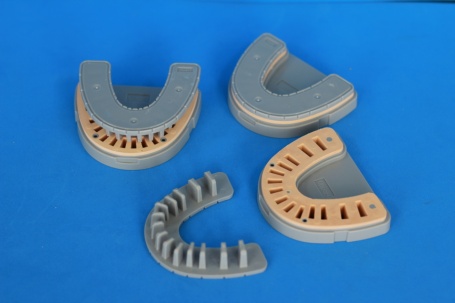 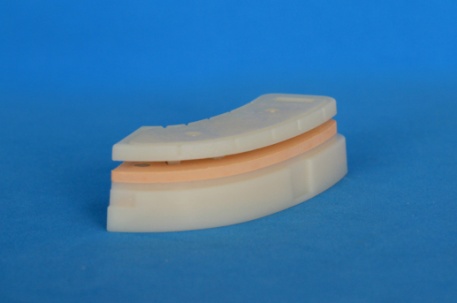 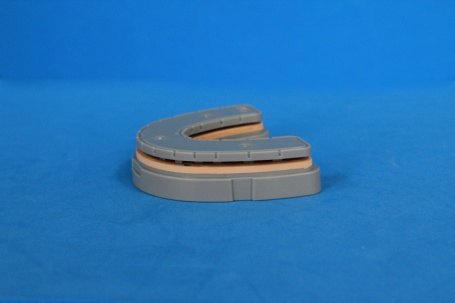 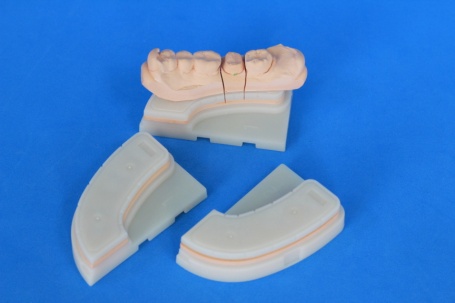 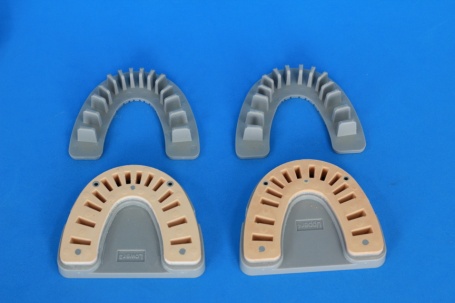 Production Process
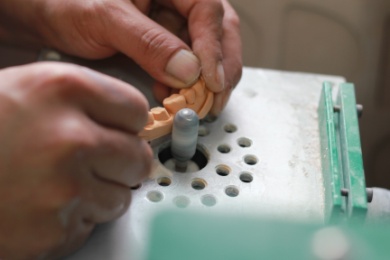 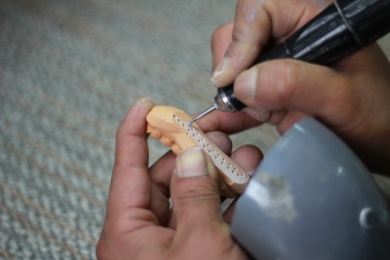 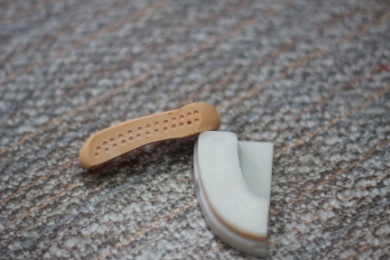 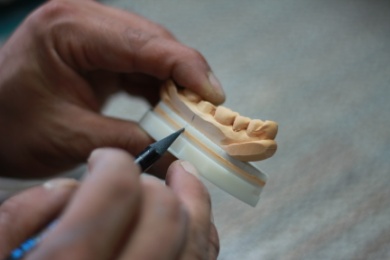 1. Plaster Trim
2. Make a holes for Adhesion ---------
3. Draw the line to be fixed exactly.
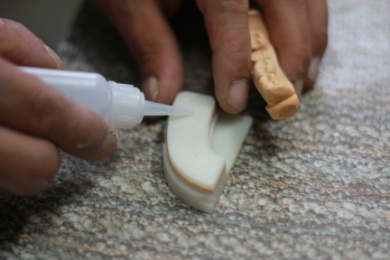 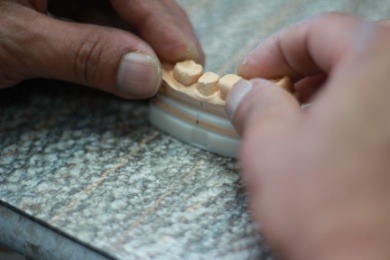 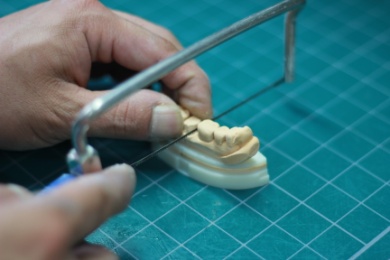 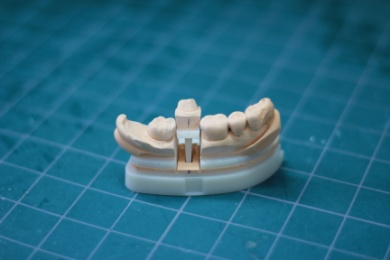 4. smear glue
5. After checking the line and Paste, cut -----------------
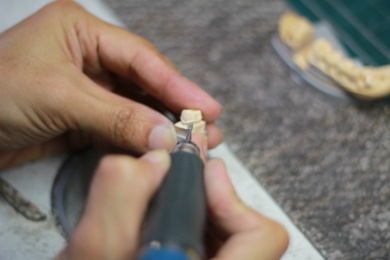 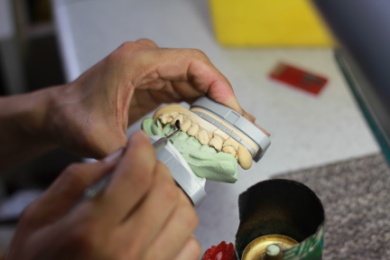 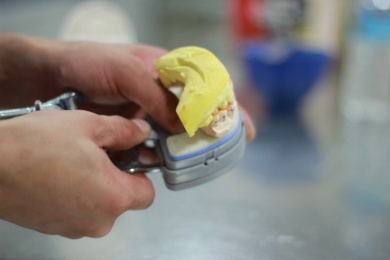 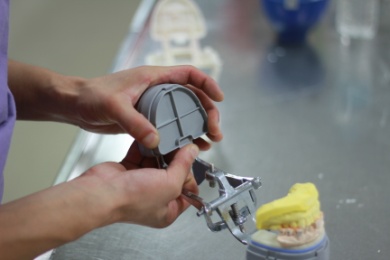 6. Margin work
7. To attach the wax 
    spill.
7. Mounted on the articulator --------
Production Process
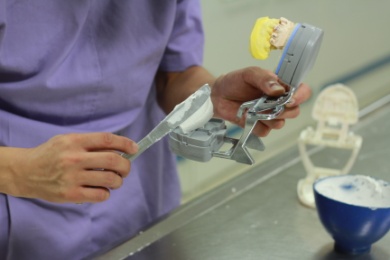 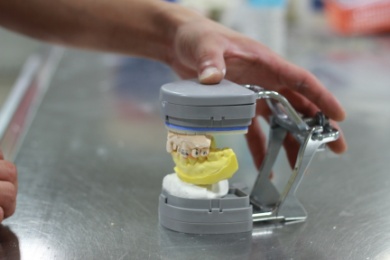 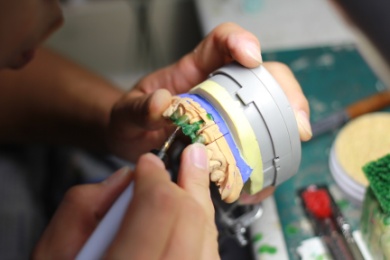 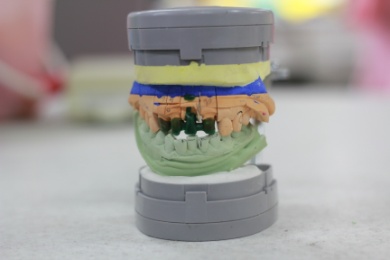 8. Mounting ----------------------------
8. Wax Process ------------------
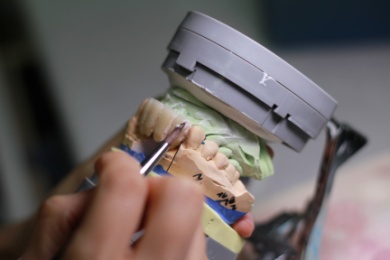 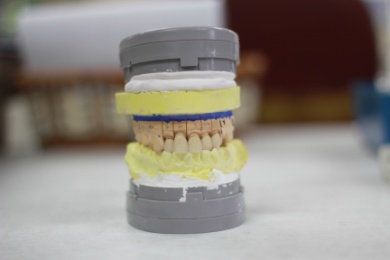 8. Build Up and   Finished----------------